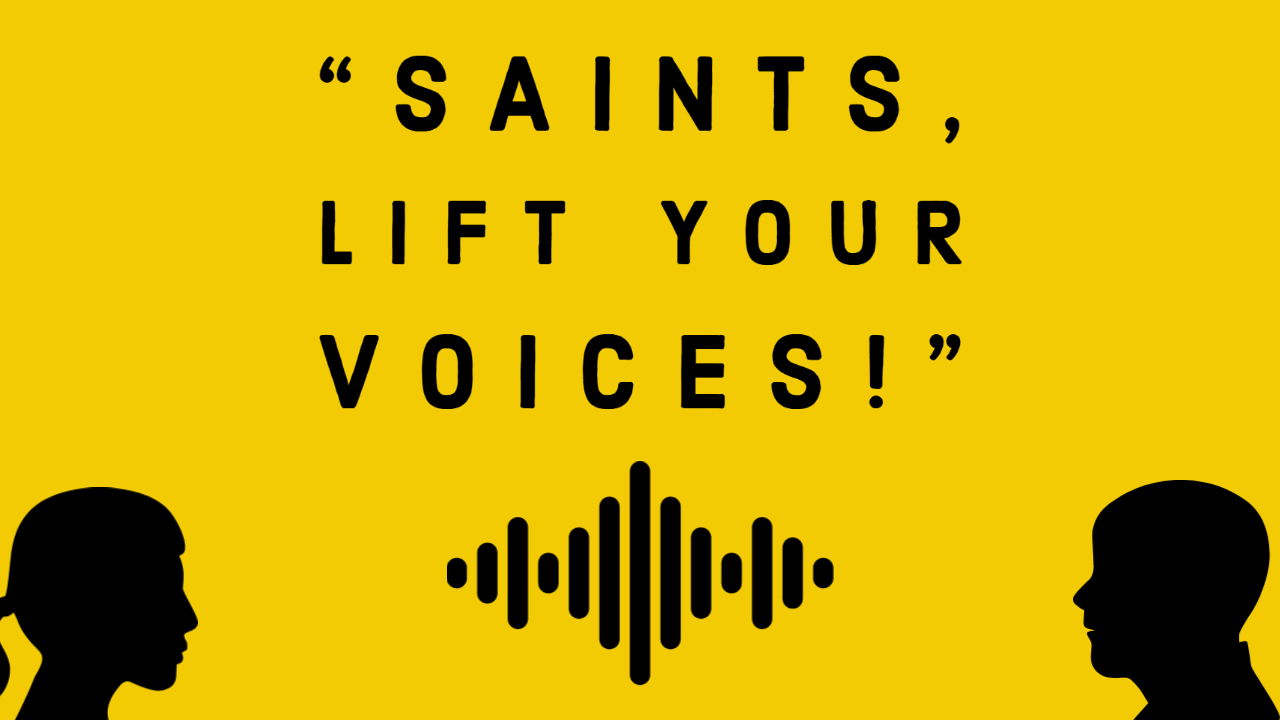 “He leadeth me: O blessed thought! O words with heavenly comfort fraught! Whate’er I do, where’er I be, still ‘tis God’s hand that leadeth me.”
Psalm 56
“You have kept count of my tossings; you put my tears in your bottle. Are they not in your book?” (v. 8, ESV)
“Sometimes mid scenes of deepest gloom, sometimes where Eden’s flowers bloom, by waters calm, o’er troubled sea, still ‘tis God’s hand that leadeth me.”
Acts 4.23-31
“And now, Lord, look upon their threats and grant to your servants to continue to speak your word with all boldness…” (v. 29, ESV)
“Lord, I would clasp thy hand in mine, nor ever murmur nor repine; content, whatever lot I see, since ‘tis my God that leadeth me.”
1st Timothy 6.3-10
“But godliness with contentment is great gain, for we brought nothing into the world, and we can take nothing out of it.”            (v. 6-7, ESV)
“And when my task on earth is done, when, by thy grace, the victory’s won, e’en death’s cold wave I will not flee, since God through Jordan leadeth me.”
Revelation 21.1-4
“He will wipe away every tear from their eyes, and death shall be no more, neither shall there be mourning, nor crying, nor pain anymore, for the former things have passed away.” (v. 4, ESV)